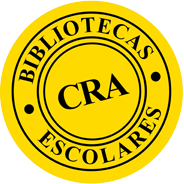 CONMEMORACIÓN 
 “DÍA DEL LIBRO 2024”
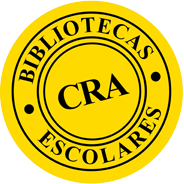 Introducción del Profesor jefe
El profesor jefe explica al curso la Dinámica “Historia colectiva” que realizarán más adelante con el profesor de asignatura y deja escrito en la pizarra como iniciará la historia
¿En qué consiste? 
Paso 1:
El profesor jefe debe tener claro un objeto u elemento al comenzar la historia. Lo primero solicitar a otro docente que realice la función de tomar apuntes de la dinámica. Esta dinámica consiste en formar un círculo donde el docente de asignatura comienza con el inicio de la historia, luego el estudiante a su derecha la continúa, sigue otro,  hasta que el último la acaba.

Paso 2: El docente de asignatura lee la historia creada por el curso, le ponen título y planifican la portada del libro, que será creada en la puerta de la sala,  también se debe escribir en un papelógrafo con letra, grande y clara el título, autores (curso) y la historia creada.
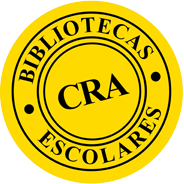 “DÍA DEL LIBRO 2024”
Objetivo:
Conmemoración Día del Libro
Conocer la historia del libro
Crear un libro colectivo
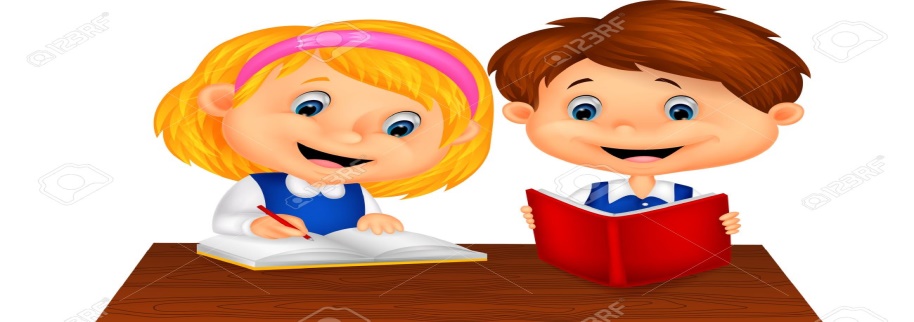 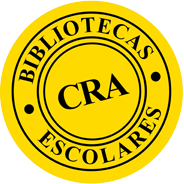 ¿Qué conmemoramos el 23 de abril?
El Día Internacional del Libro es una conmemoración celebrada a nivel internacional con el objetivo de fomentar la lectura, la industria editorial y la protección de la propiedad intelectual por medio del derecho de autor. 

El día 23 de abril fue elegido como Día del Libro y del Derecho de Autor, pues corresponde al fallecimiento de los escritores Miguel de Cervantes, William Shakespeare e Inca Garcilaso de la Vega en la misma fecha en el año 1616. En esta fecha también fallecieron William Wordsworth  y Josep Pla. La Unión Internacional de Editores propuso esta fecha a la Unesco, con el objetivo de fomentar la cultura y la protección de la propiedad intelectual por medio del derecho de autor. La Conferencia General de la Unesco la aprobó en París el 15 de noviembre de 1995, por lo que a partir de dicha fecha el 23 de abril es el “Día Internacional del Libro y del Derecho de Autor”.
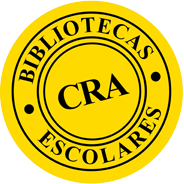 Este año 2024 el lema:
 “Crea tu libro”
¿Por qué “Crea tu libro”?

Para fomentar el placer por la lectura, hay otra práctica que nos puede ayudar: la Escritura Creativa.
Imaginar nuestras propias historias y relatos y escribirlos tiene muchas ventajas, desarrolla el pensamiento y nos hace empatizar con el otro, porque crear mundos e historias a partir de una hoja en blanco es una sensación extraordinaria.
Es por eso que “Crea tu libro “, te da la oportunidad de vivir, esta hermosa experiencia.
¡Es hora de atreverse a imaginar, jugar y crear junto a tus compañeros¡
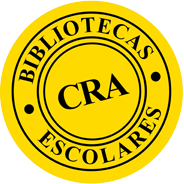 ¿Qué sabes del libro?
¿Qué experiencia tienes con el Día del Libro?

¿Qué sabes de los libros?

¿Conoces algún título de un libro conocido?

¿Sabes la historia del libro?
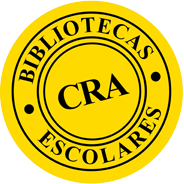 Evolución del libro
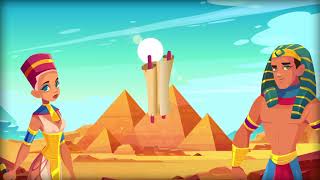 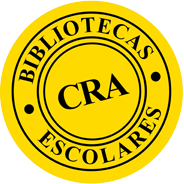 Comencemos:
Dinámica “Historia colectiva” 

 Instrucciones:

Esta dinámica consiste en formar un círculo, luego el profesor comienza con el inicio de la historia, luego el estudiante a su derecha la continúa, sigue otro,  hasta que el último la acaba.

*(SE VA ESCRIBIENDO LA HISTORIA DURANTE LA DINÁMICA)
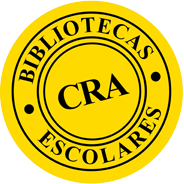 Ahora escuchemos la historia creada
Instrucciones:

Escucha la historia creada y nombra posibles títulos, y por votación, elige uno

1.-
2.-
3.-
4.-
5.-
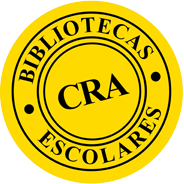 Actividades en los recreos:
1° RECREO:Audio libro 
Marco selfie “Día del Libro”
Biblioteca al aire libre 

 2° RECREO
“Lectura al aire libre” Comunidad educativa lee a los estudiantes.
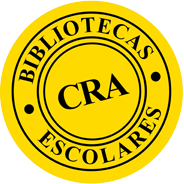 “Crea la Portada de tu libro”
¿Qué aparece en una portada del libro?

 ¿Son todas iguales? 

¿Te ha llamado la atención alguna portada de algún libro?

 ¿Te gustaría ilustrar la portada de algún libro?
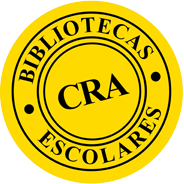 Sigamos con la portada de nuestro 
libro:
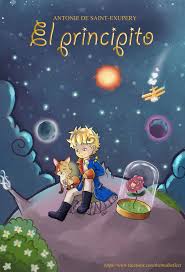 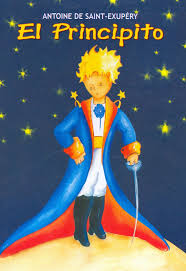 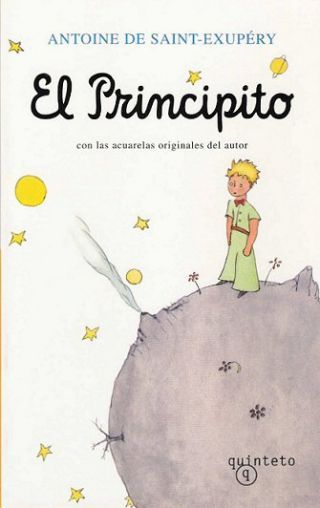 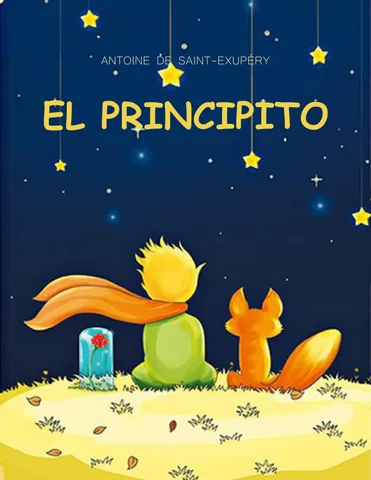 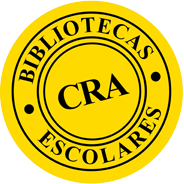 Portada:
La portada de un libro es la primera impresión que el lector tiene del libro, por lo que es importante que sea atractiva y llame la atención del público. Los elementos que suelen aparecer en la portada de un libro pueden variar, pero algunos de los más comunes son:

Título: el título del libro suele aparecer en la parte superior de la portada y debe ser claro y conciso para que el lector sepa de qué trata el libro.
 
 Autor: el nombre del autor suele aparecer debajo del título, a menudo en una fuente de tamaño menor.
 
Ilustración: la portada de un libro también puede incluir una imagen o ilustración que represente el tema del libro.
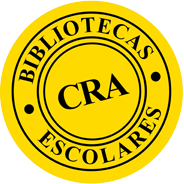 “Crea la Portada de tu libro”
Instrucciones:

A través de una lluvia de ideas los estudiantes nombran lo que les gustaría poner en la portada de su libro, con esta información el docente planifica y diseña en la pizarra la portada de su libro.
Luego el curso en grupos o en forma individual confecciona la portada de su libro, en la puerta de su sala, junto al texto creado en la dinámica “Historia colectiva” transcrito en un papelógrafo.

Se finaliza la actividad del Día del Libro con una fotografía con el docente junto a su curso y a la portada del libro, se envía al equipo CRA arojas@tomasdeaquino.cl
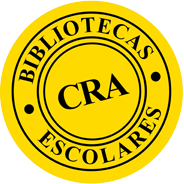 Te invitamos
EL DÍA 24 DE ABRIL A VISITAR LAS PUERTAS CON LOS LIBROS REALIZADAS POR TODOS LOS CURSOS DEL COLEGIO EL DÍA DEL LIBRO 2024
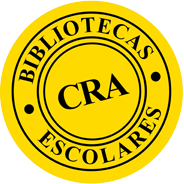 ¡GRACIAS POR PARTICIPAR EN ESTA CONMEMORACIÓN DEL “DÍA DEL LIBRO 2024”¡